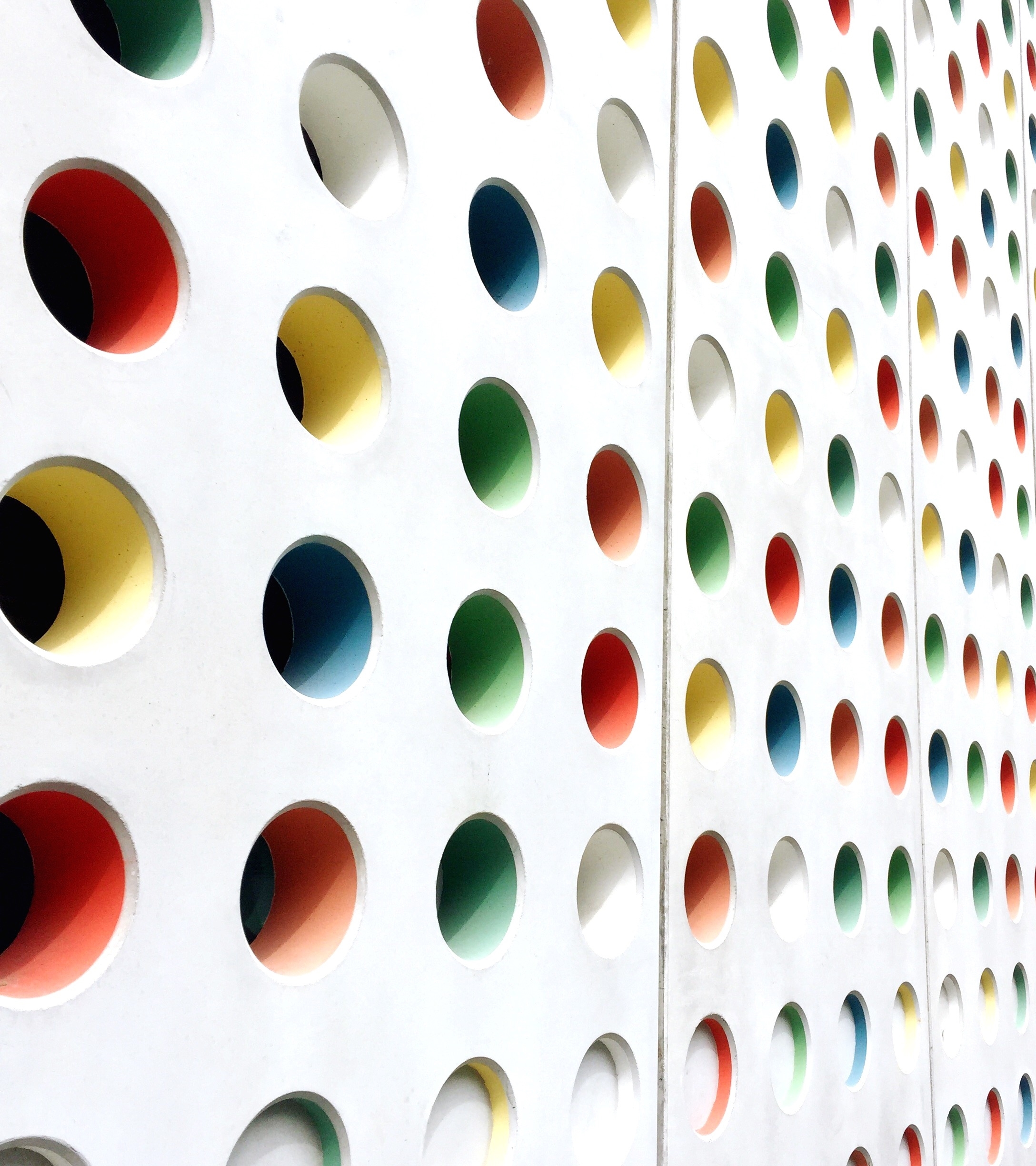 INFLUENCERS AND FOLLOWERS
Matthew 5:13-16
Who & What Are you Following?
Rather, who & what is influencing you?
Social media offers to each of us opportunities to “follow” other people, causes and movements and thus opportunities to be influenced. 
Both God and Satan seek to influence for good and evil and are concerned about who we follow.
[Speaker Notes: Like fire - entertainment and social media is neither inherently bad or good but depends on the use. Realize with both, the good can be very good and the bad can be horrifically bad. 

We must realize that Satan has been actively using these tools for generations now. Through television, newspapers, movies, magazines, and now the internet, social media, Satan is promoting his ways, his promises and his lies. 

Not just the content but the opportunity cost - i.e., the time spent on social media isn’t spent on the truly worthwhile. According to Statista.com, the average daily time on the internet is 136 minutes. 

Those 2 hours and 16 minutes are influencing us somehow. 

It is the “big lie” that connections on social media make one fell less lonely or isolated.]
Who are you following?
Who’s influencing you? We must choose!
Between the world and God. (James 4:4; 1 John 2:15; Josh. 24:15)
Both to eliminate and include. (Numbers 33:55; Deut. 7:4 vs. Philippians 3:17-20; 1 Thessalonians 5:14)
Who’s on your “board of directors”? (1 Kings 12)
[Speaker Notes: Like fire - social media is neither inherently bad or good but depends on the use. Realize with both, the good can be very good and the bad can be horrifically bad. 

Will we follow the “masses” to do evil? Exodus 23:2; Matthew 7:13-14

Eliminate the wicked influencers: Deut. 7:4, (“they will turn your sons away from following Me.”) Joshua 23:6-7. Ex. 23:29; Deut. 7:21-22 - they needed to remove these influences methodically and persistently year by year. 

The whole point of God’s instruction to methodically and completely drive out the inhabitants was to not only execute His judgment but to keep His people from bad influences. 

We are focus on who the candidates for president… who we really should be concerned with is who are those that they would appoint to their cabinet. In sports, I’ve heard the express of a “coaching tree” - those who have helped frame their philophies of the sport. Again, as a head coach, I would want to know who they would have as their assistants and mentors.]
Who are you following?
Will we choose to follow the Lord fully? (Matthew 16:24-25; Luke 9:57-62)
Anything or anyone diverting our attention? (Matt. 14:30; Hebrews 12:1-2; 1 Corinthians 7:35)
We’re either actively following or we are opposing! (Matthew 12:30; cf., Philippians 3:18)
[Speaker Notes: Matt 14:28-33
 Peter said to Him, "Lord, if it is You, command me to come to You on the water." 29 And He said, "Come!" And Peter got out of the boat, and walked on the water and came toward Jesus. 30 But seeing the wind, he became frightened, and beginning to sink, he cried out, "Lord, save me!" 31 Immediately Jesus stretched out His hand and took hold of him, and said to him, "You of little faith, why did you doubt?"  32 When they got into the boat, the wind stopped. 33 And those who were in the boat worshiped Him, saying, "You are certainly God's Son!"

Philippians 3:18 - Paul is referring to Christians!]
Who are you following?
What are we exposing our hearts and minds to?
Be careful! (Proverbs 4:23; Mark 4:24; Romans 13:13-14)
Will we follow the “masses”? (Exodus 23:2; Matthew 7:13-14)
“Do not be deceived…” (1 Corinthians 15:33; Heb. 2:1)
We need to get real! (Jeremiah 17:9; James 1:23-25)
[Speaker Notes: Proverbs 4:23, “Watch over your heart with all diligence, for from it flow the springs of life.” 
Mark 4:24, “Be careful what you listen to!” - spoken in context of many of the parables that Jesus taught. 

Rom 13:11-14
Do this, knowing the time, that it is already the hour for you to awaken from sleep; for now salvation is nearer to us than when we believed. 12 The night is almost gone, and the day is near. Therefore let us lay aside the deeds of darkness and put on the armor of light. 13 Let us behave properly as in the day, not in carousing and drunkenness, not in sexual promiscuity and sensuality, not in strife and jealousy. 14 But put on the Lord Jesus Christ, and make no provision for the flesh in regard to its lusts.

I’m “following” so-and-so on social media but it’s not a big deal or it’s not affecting me. We need to wake up!

1 Corinthians 15:33
THERE IS IN ALL OF US CONSIDERABLE DESIRE OF BEING ESTEEMED OR APPROVED. This desire is morally allied to that dislike of being singular which has so mighty an operation upon men. With those with whom we are in constant intercourse, we wish, if possible, to stand well, and we feel that this cannot be, so long as there is distinct opposition in their principles and motives to our own; and it is almost a necessary consequence that we shall gradually assimilate ourselves to their tastes and tendencies, and thus seek to escape the unpleasantness of being singular, and therefore of being tacitly disapproved, by acquiring resemblance, or softening down points of difference.
(from The Biblical Illustrator)]
Who’s following your example?
We’re all examples in one form or another…
For good (Matthew 5:13-16; 1 Timothy 4:12) or bad (Galatians 2:11-13)…
Do you encourage or discourage greater faithfulness? (1 Thessalonians 4:1)
We’re either making it easier or harder for others to make it to the promised land. (Numbers 13:25ff; Revelation 2:4; 3:17)
[Speaker Notes: Already mentioned Phil. 3:17 and Paul’s exhortation]
How do we influence?
Through our…
Conduct - our very presence, or lack thereof. (1 Timothy 4:12; 1 Peter 2:11-12; Eph. 5:15-16)
Speech - including sharing the gospel (2 Kings 7:9; 2 Timothy 2:2)
Endurance/persistence - (James 1:3-4; 2 Timothy 4:5)
Who’s following your example?
Where our example matters:
At home (1 Peter 3:1-7; Ephesians 6:4; 2 Timothy 1:5; 3:15)
At work (Colossians 3:22-24; Eph. 6:5-9; 1 Peter 2:18-20)
In society (Romans 13:1ff; 1 Peter 2:11-17; Matt. 5:13-16)
In the church (1 Timothy 4:12; Titus 2:7; 1 Peter 5:3
What kind of example are you providing?
[Speaker Notes: At home - Col. 3:21 - father’s don’t exasperate your children that they lose heart.]
Your Influence Is Needed!
“Now Jabez called on the God of Israel, saying, ‘Oh that You would bless me indeed and enlarge my border, and that Your hand might be with me, and that You would keep me from harm that it may not pain me!’ And God granted him what he requested.” (1 Chronicles 4:10)
[Speaker Notes: At home - Col. 3:21 - father’s don’t exasperate your children that they lose heart.]
How long does influence last?
Possibly forever… (Matthew 18:6-9; James 5:19-20; 2 Timothy 2:2)
We can’t undo past influences, but we can:
Be forgiven (Acts 2:38; 8:22; Ephesians 1:7)
Resolve to be an influence for good going forward. (Philippians 3:13-14)